Knot
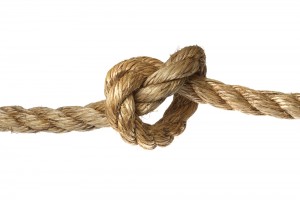 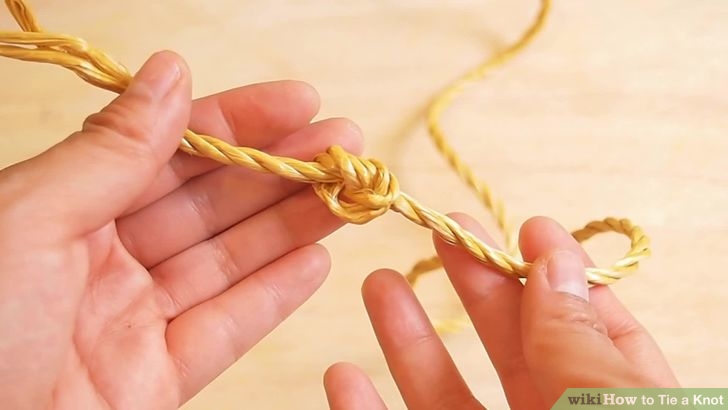 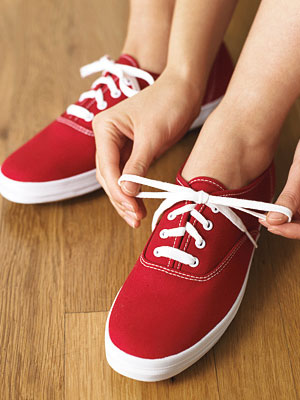 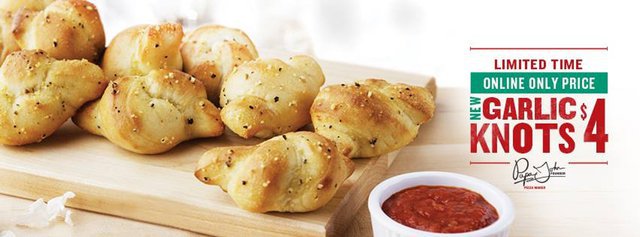 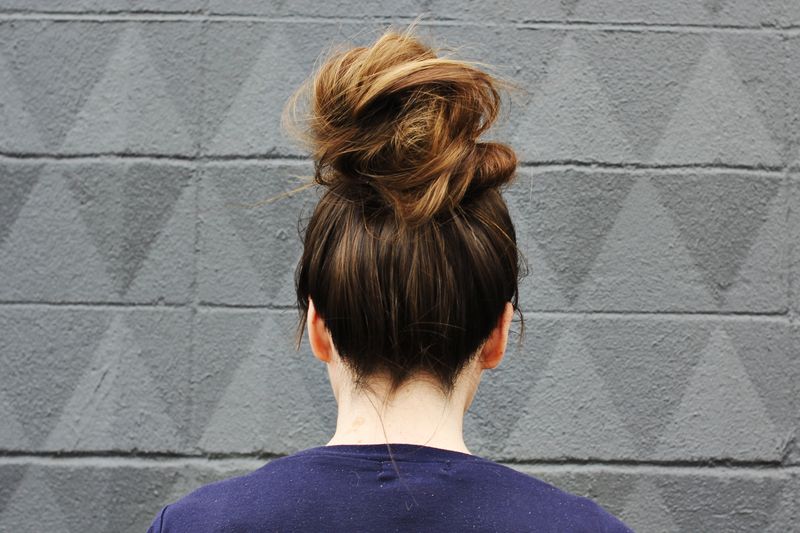 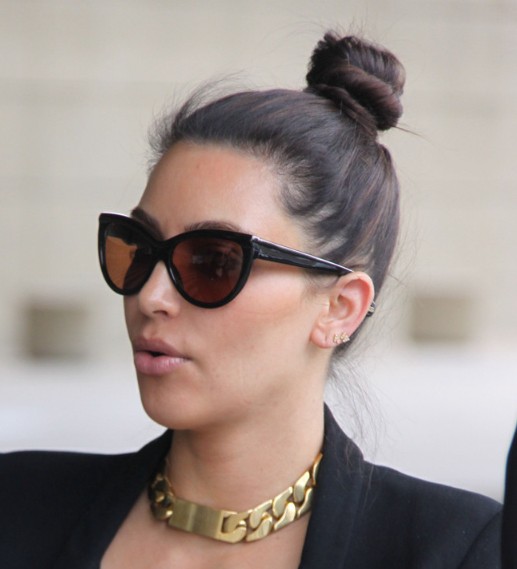 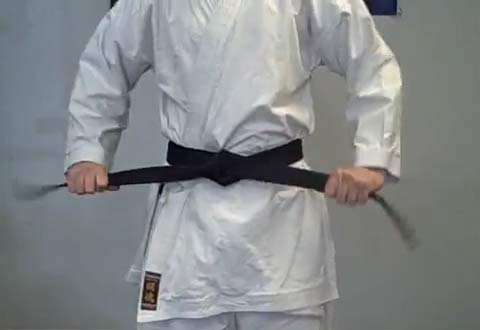